Understand your Bible
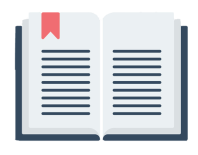 1 Corinthians 13
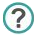 Questions
(Which verse(s) give the answer)
What things are useless, if we don’t have love?
understandyourbible.org
1
Understand your Bible
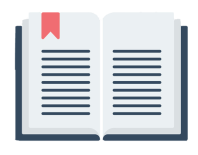 1 Corinthians 13
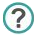 Questions
(Which verse(s) give the answer)
What things are useless, if we don’t have love?
Website answer: v 2 and 3
understandyourbible.org
2
Understand your Bible
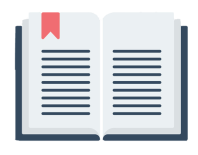 1 Corinthians 13
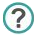 Questions
(Which verse(s) give the answer)
What things are useless, if we don’t have love?

2. What sort of behaviour indicates that we are showing love to others?
understandyourbible.org
3
Understand your Bible
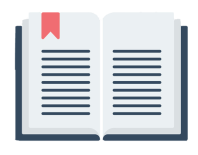 1 Corinthians 13
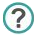 Questions
(Which verse(s) give the answer)
What things are useless, if we don’t have love?

2. What sort of behaviour indicates that we are showing love to others?
Website answer: v 4 to 8
understandyourbible.org
4
Understand your Bible
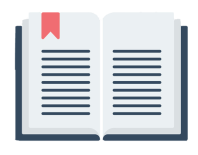 1 Corinthians 13
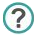 Questions
(Which verse(s) give the answer)
What things are useless, if we don’t have love?

2. What sort of behaviour indicates that we are showing love to others?

3. What sort of behaviour do we avoid if we show love in our lives?
understandyourbible.org
5
Understand your Bible
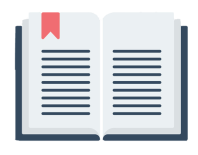 1 Corinthians 13
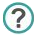 Questions
(Which verse(s) give the answer)
What things are useless, if we don’t have love?

2. What sort of behaviour indicates that we are showing love to others?

3. What sort of behaviour do we avoid if we show love in our lives?
Website answer: v 4 and 5
understandyourbible.org
6
Understand your Bible
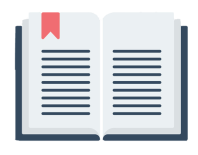 1 Corinthians 13
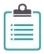 Summary points
v 1 to 3
understandyourbible.org
7
Understand your Bible
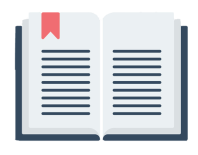 1 Corinthians 13
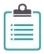 Summary points
v 1 to 3 We must show love, otherwise all that we do is of no value
understandyourbible.org
8
Understand your Bible
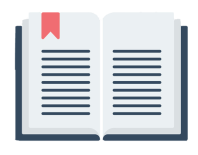 1 Corinthians 13
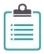 Summary points
v 1 to 3 We must show love, otherwise all that we do is of no value
v 4 to 7
understandyourbible.org
9
Understand your Bible
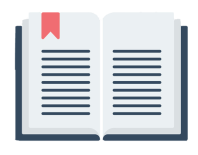 1 Corinthians 13
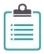 Summary points
v 1 to 3 We must show love, otherwise all that we do is of no value
v 4 to 7 We are shown the important characteristics of love
understandyourbible.org
10
Understand your Bible
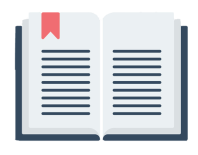 1 Corinthians 13
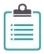 Summary points
v 1 to 3 We must show love, otherwise all that we do is of no value
v 4 to 7 We are shown the important characteristics of love
v 8 to 13
understandyourbible.org
11
Understand your Bible
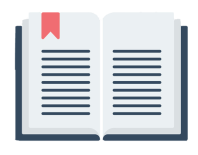 1 Corinthians 13
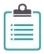 Summary points
v 1 to 3 We must show love, otherwise all that we do is of no value
v 4 to 7 We are shown the important characteristics of love
v 8 to 13 Love is the attribute that will continue past our present partial knowledge and experience
understandyourbible.org
12
Understand your Bible
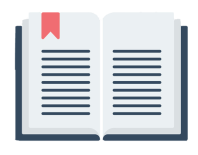 1 Corinthians 13
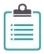 Theme –
Love should be central in our lives
Leviticus 19 v 18, 34
understandyourbible.org
13
Understand your Bible
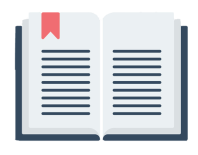 1 Corinthians 13
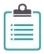 Theme –
Love should be central in our lives
Leviticus 19 v 18, 34
Deuteronomy 6 v 5
understandyourbible.org
14
Understand your Bible
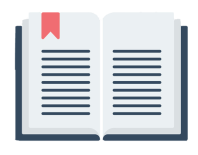 1 Corinthians 13
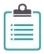 Theme –
Love should be central in our lives
Leviticus 19 v 18, 34
Deuteronomy 6 v 5
Proverbs 10 v 12
understandyourbible.org
15
Understand your Bible
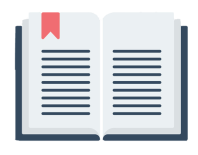 1 Corinthians 13
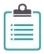 Theme –
Love should be central in our lives
Leviticus 19 v 18, 34
Deuteronomy 6 v 5
Proverbs 10 v 12
1 John 4 v 16
understandyourbible.org
16
Understand your Bible
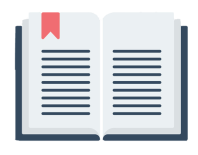 1 Corinthians 13
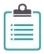 Theme –
Love should be central in our lives
Leviticus 19 v 18, 34
Deuteronomy 6 v 5
Proverbs 10 v 12
1 John 4 v 16
1 Thessalonians 3 v 12
understandyourbible.org
17
Understand your Bible
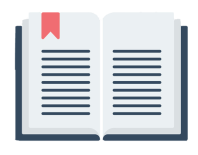 1 Corinthians 13
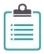 Theme –
Love should be central in our lives
Leviticus 19 v 18, 34
Deuteronomy 6 v 5
Proverbs 10 v 12
1 John 4 v 16
1 Thessalonians 3 v 12
1 Timothy 1 v 5
understandyourbible.org
18
Understand your Bible
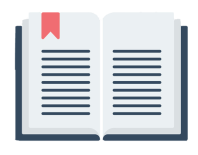 1 Corinthians 13
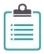 Theme –
Love should be central in our lives
Leviticus 19 v 18, 34
Deuteronomy 6 v 5
Proverbs 10 v 12
1 John 4 v 16
1 Thessalonians 3 v 12
1 Timothy 1 v 5
1 Peter 4 v 8
understandyourbible.org
19
Understand your Bible
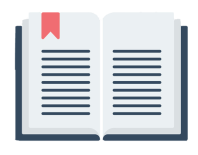 1 Corinthians 13
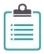 What have you learnt from this Bible chapter and theme?
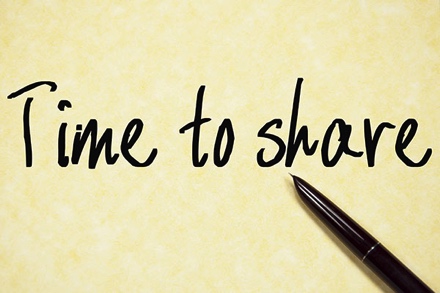 understandyourbible.org
20